Mad, krop og sundhed
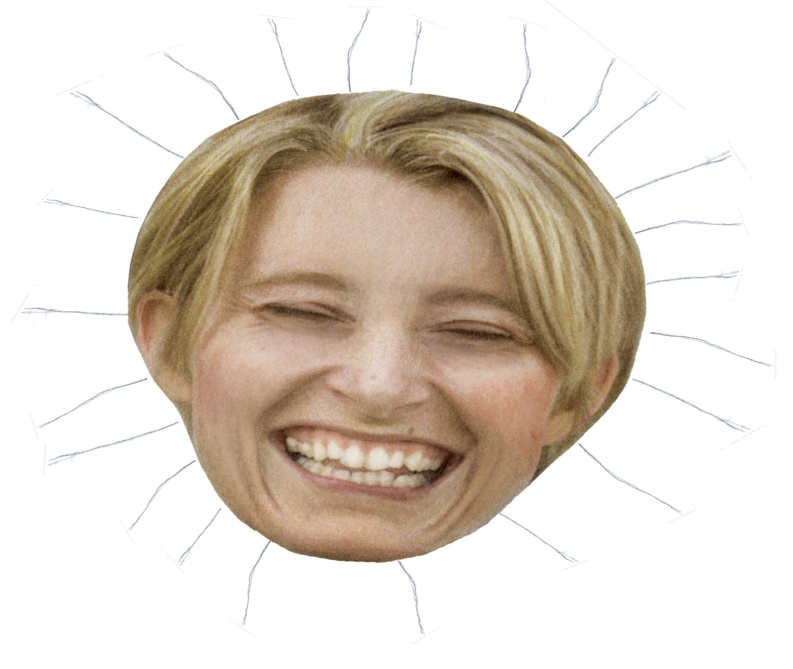 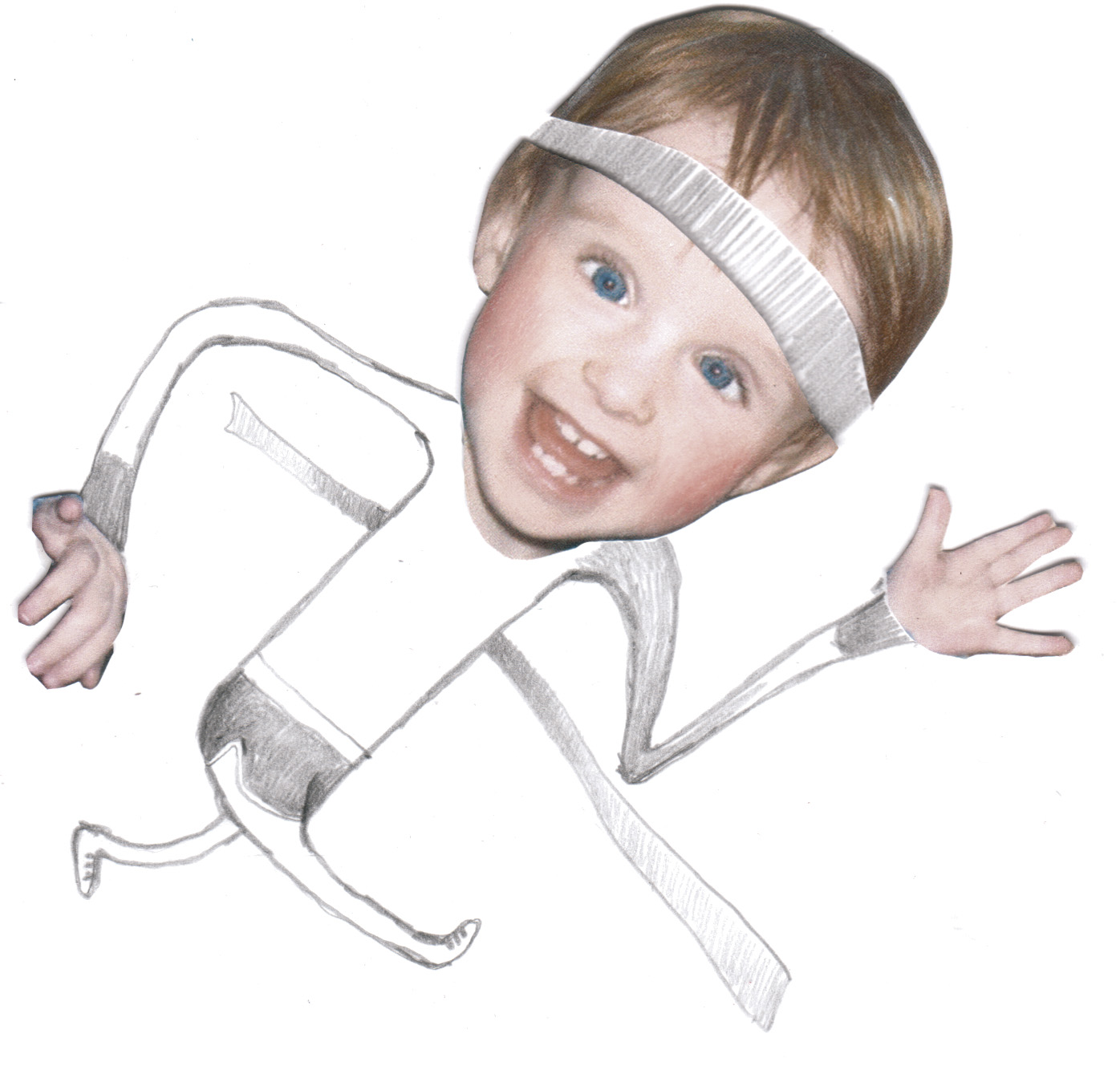 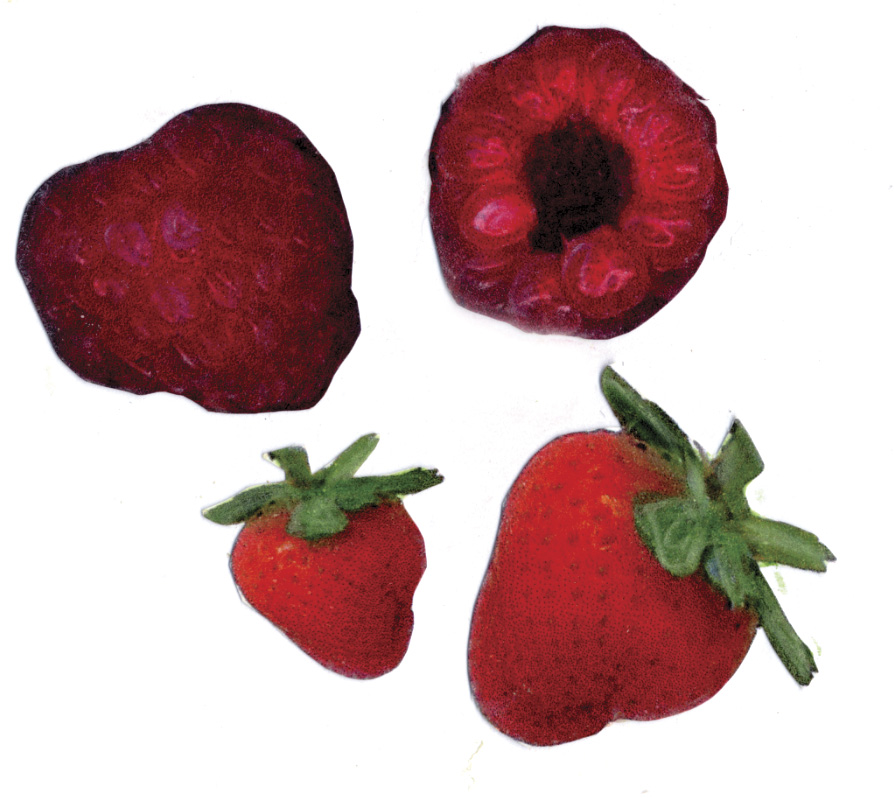 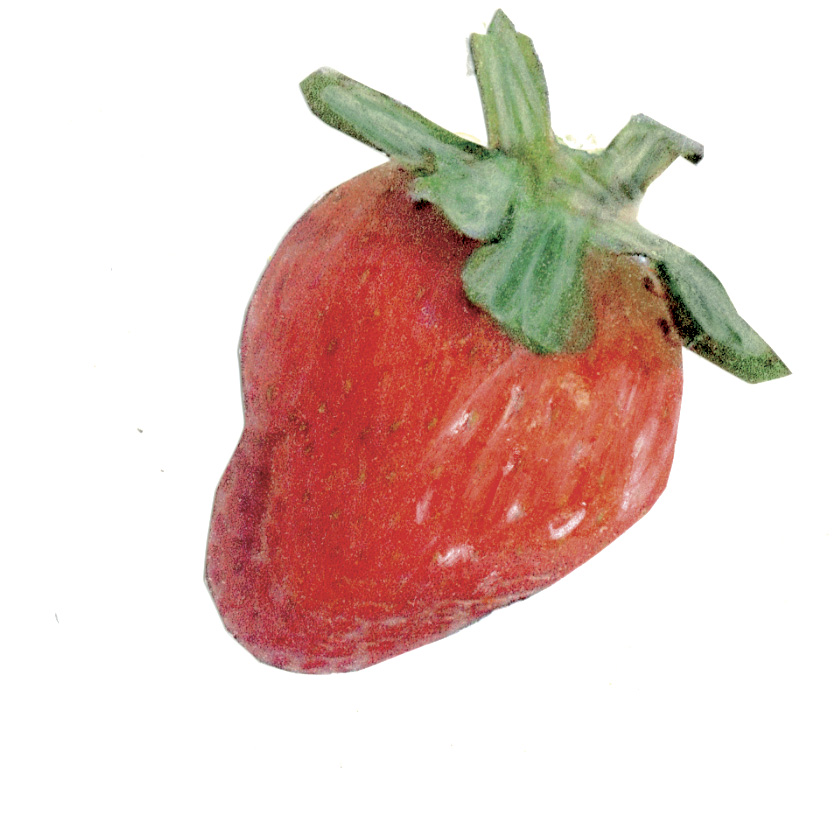 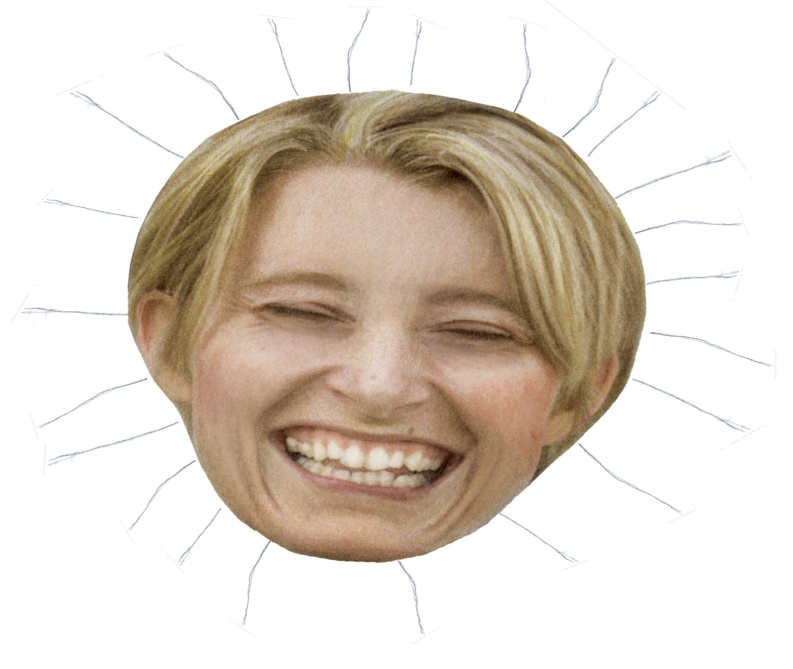 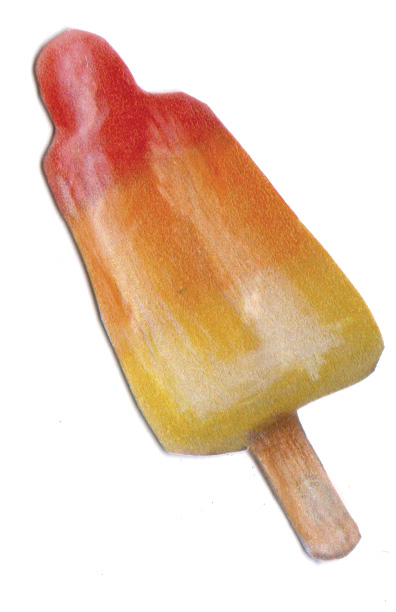 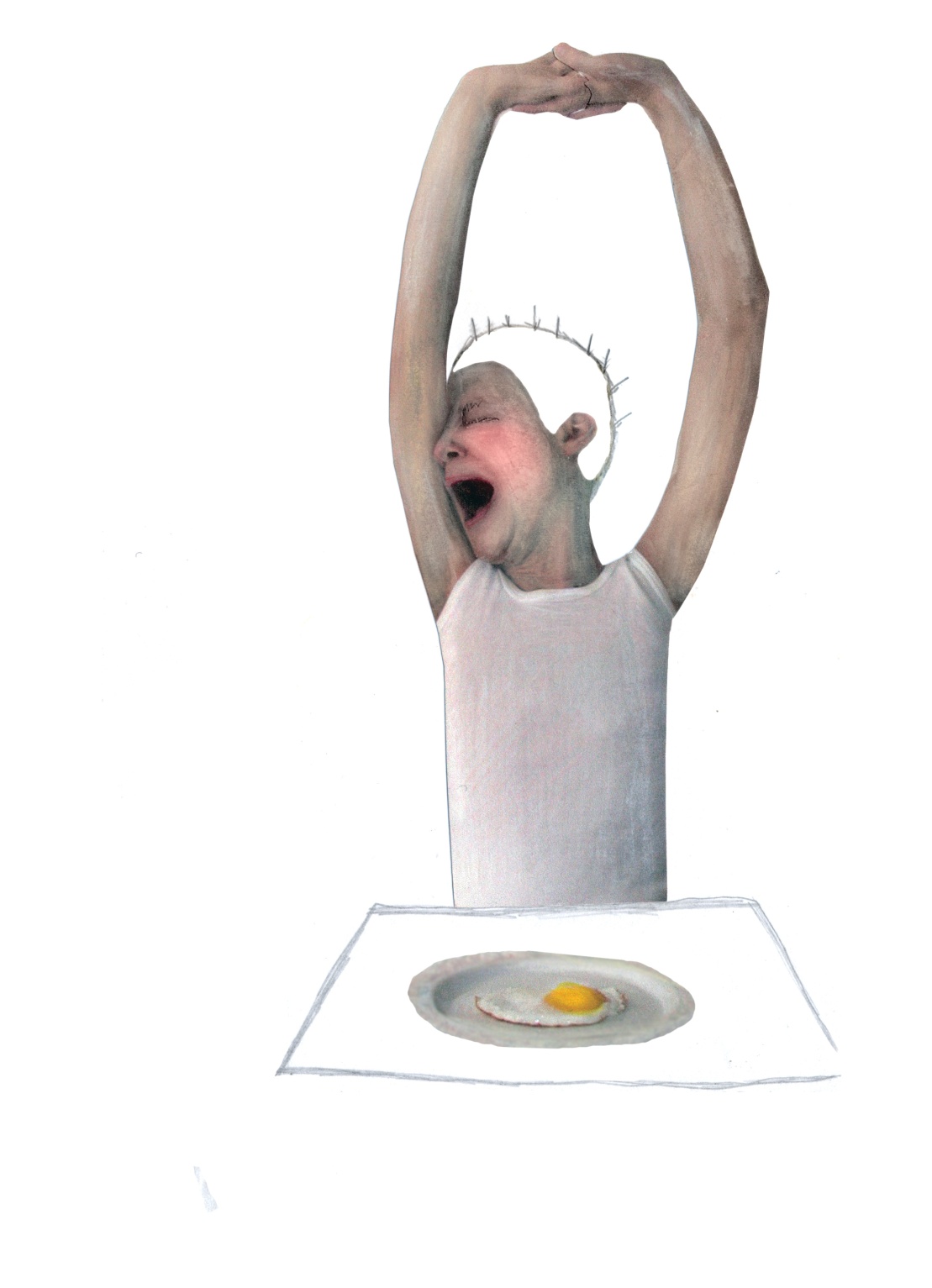 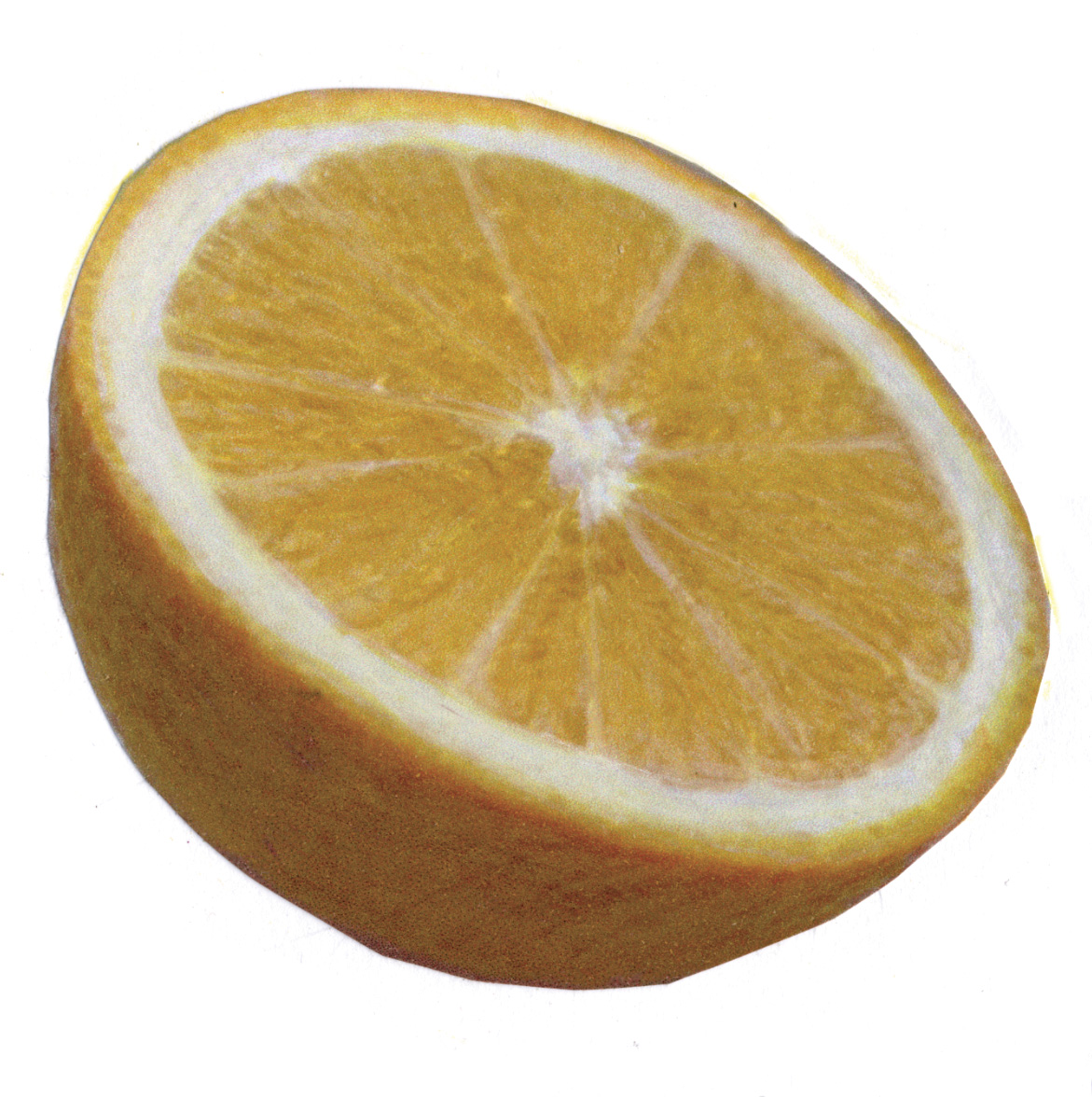 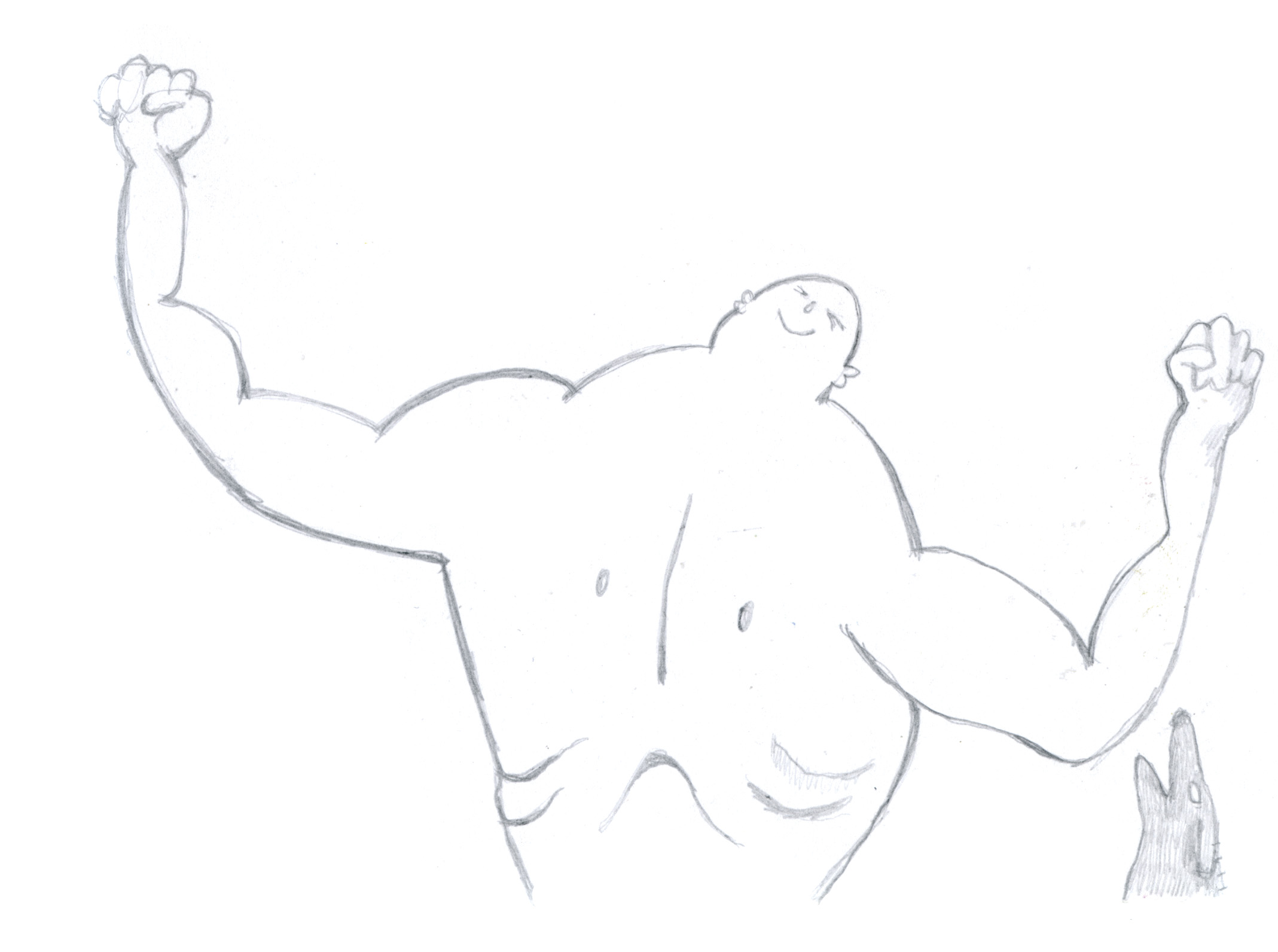 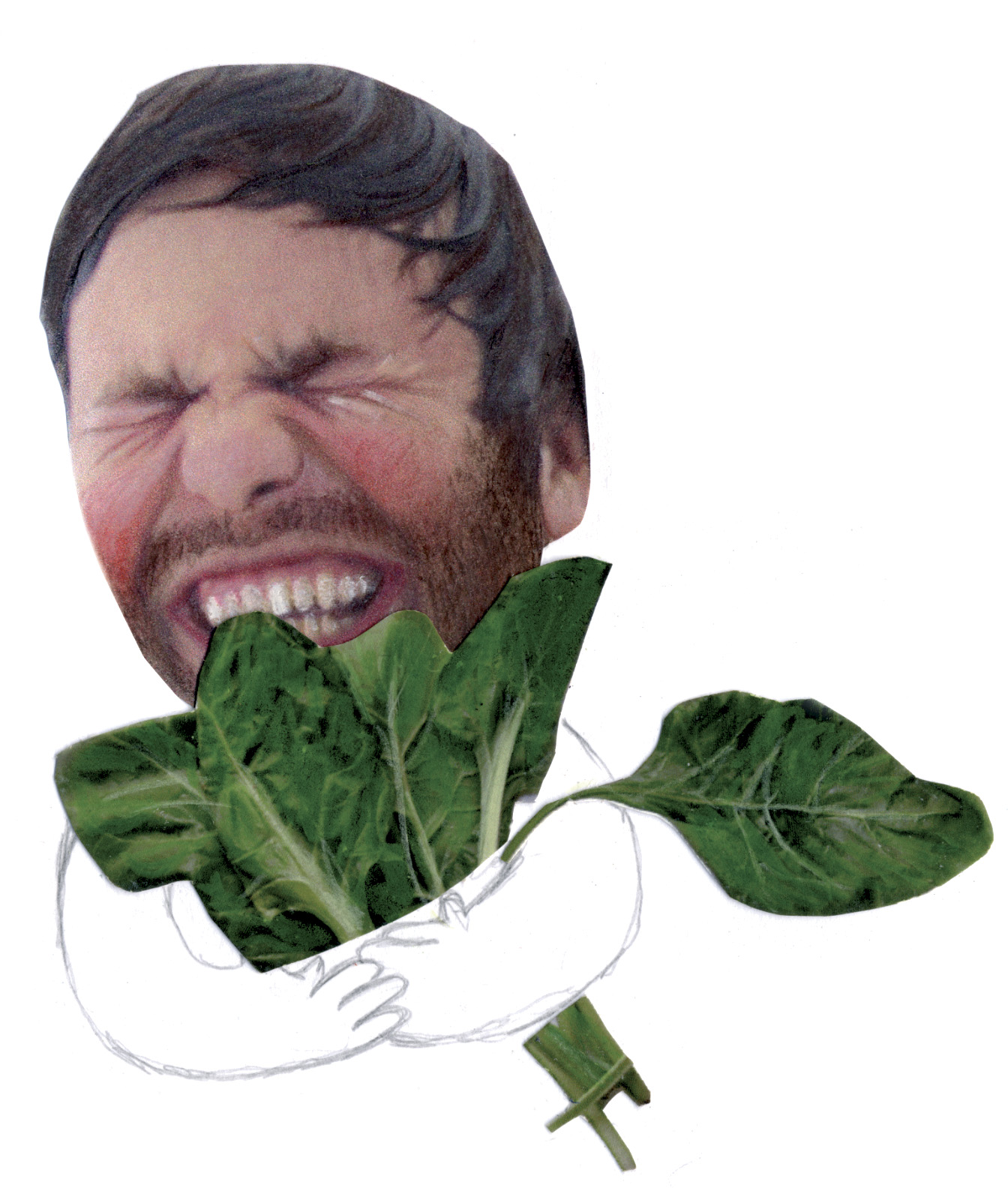 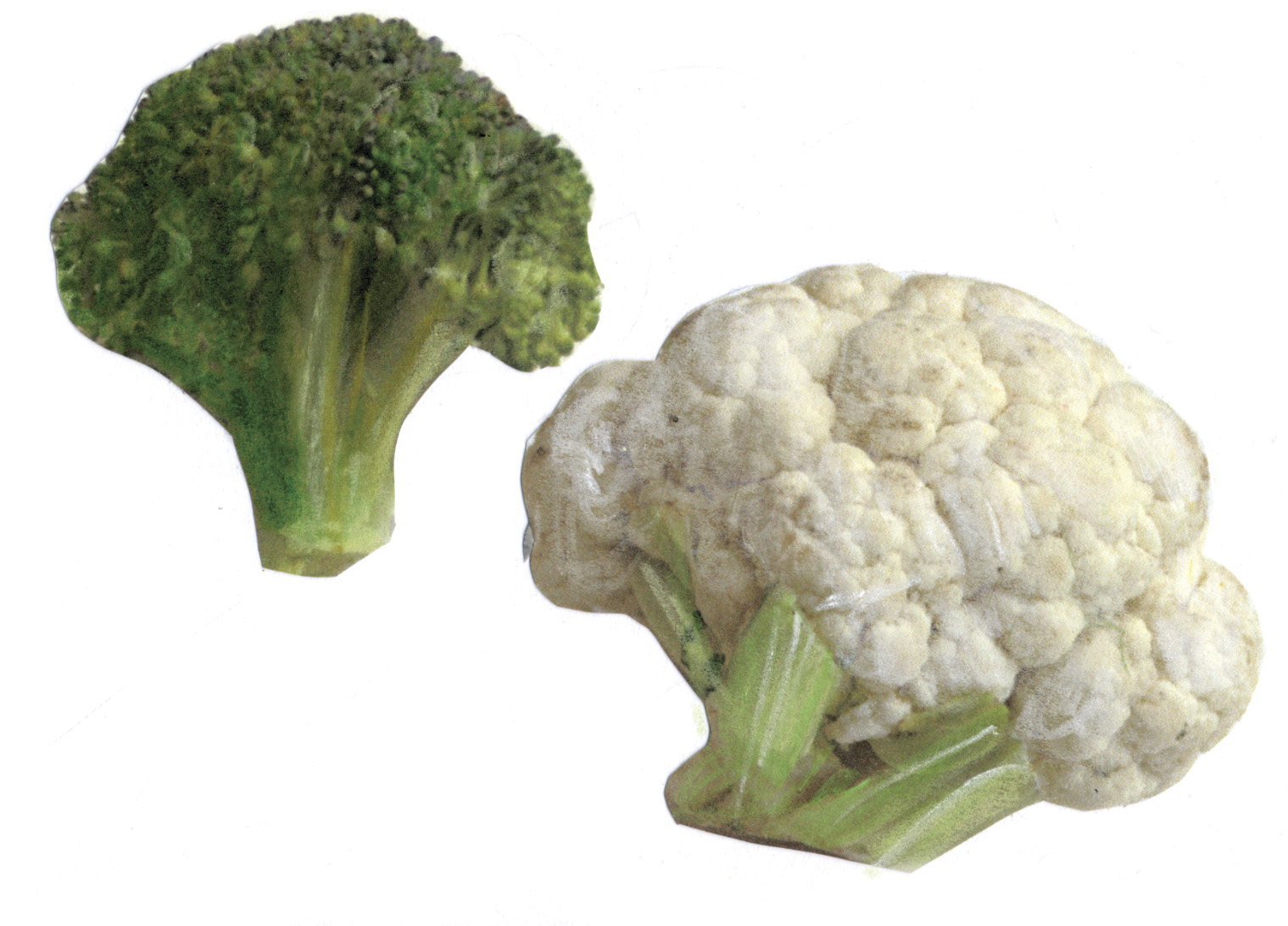 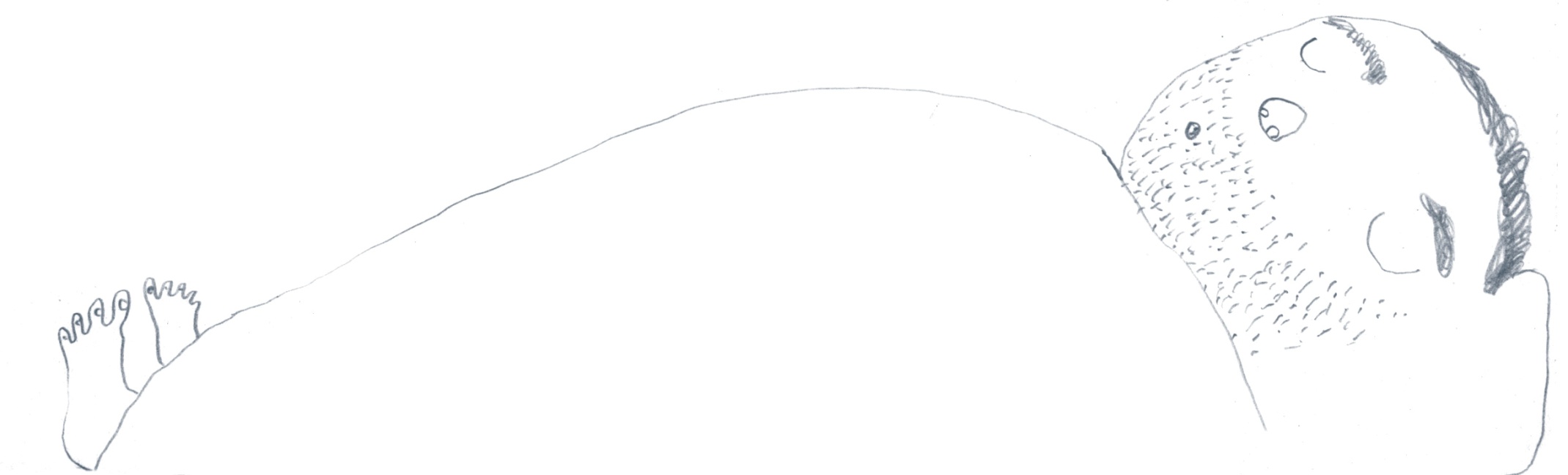 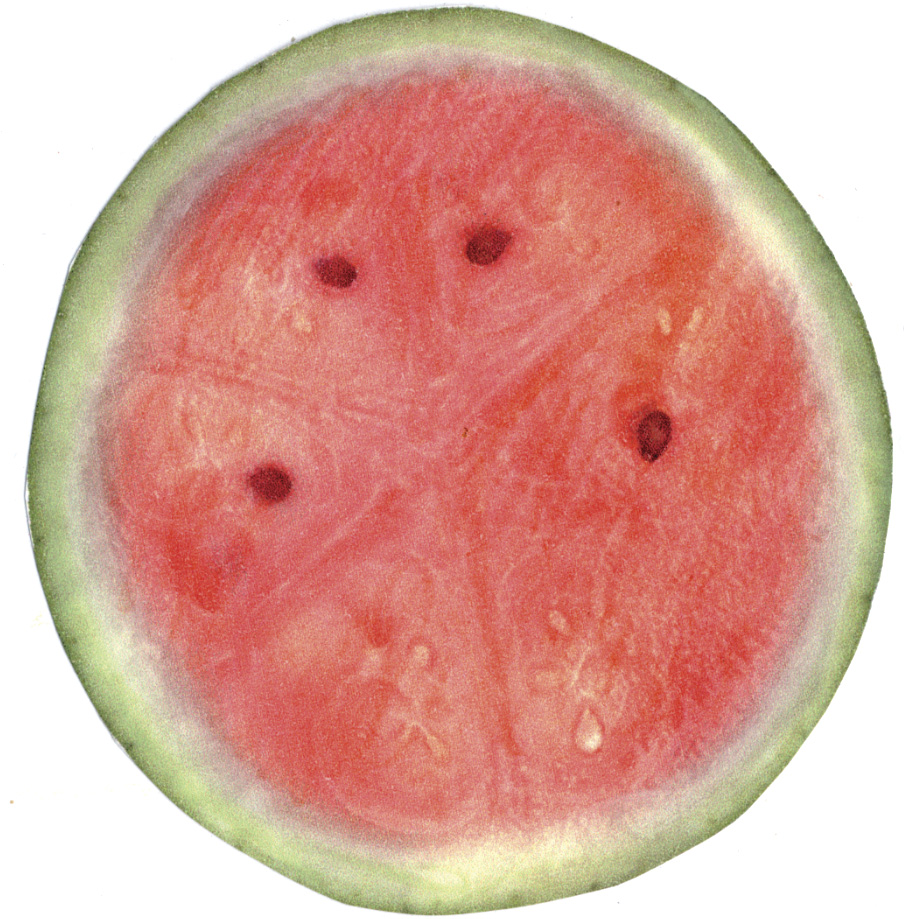 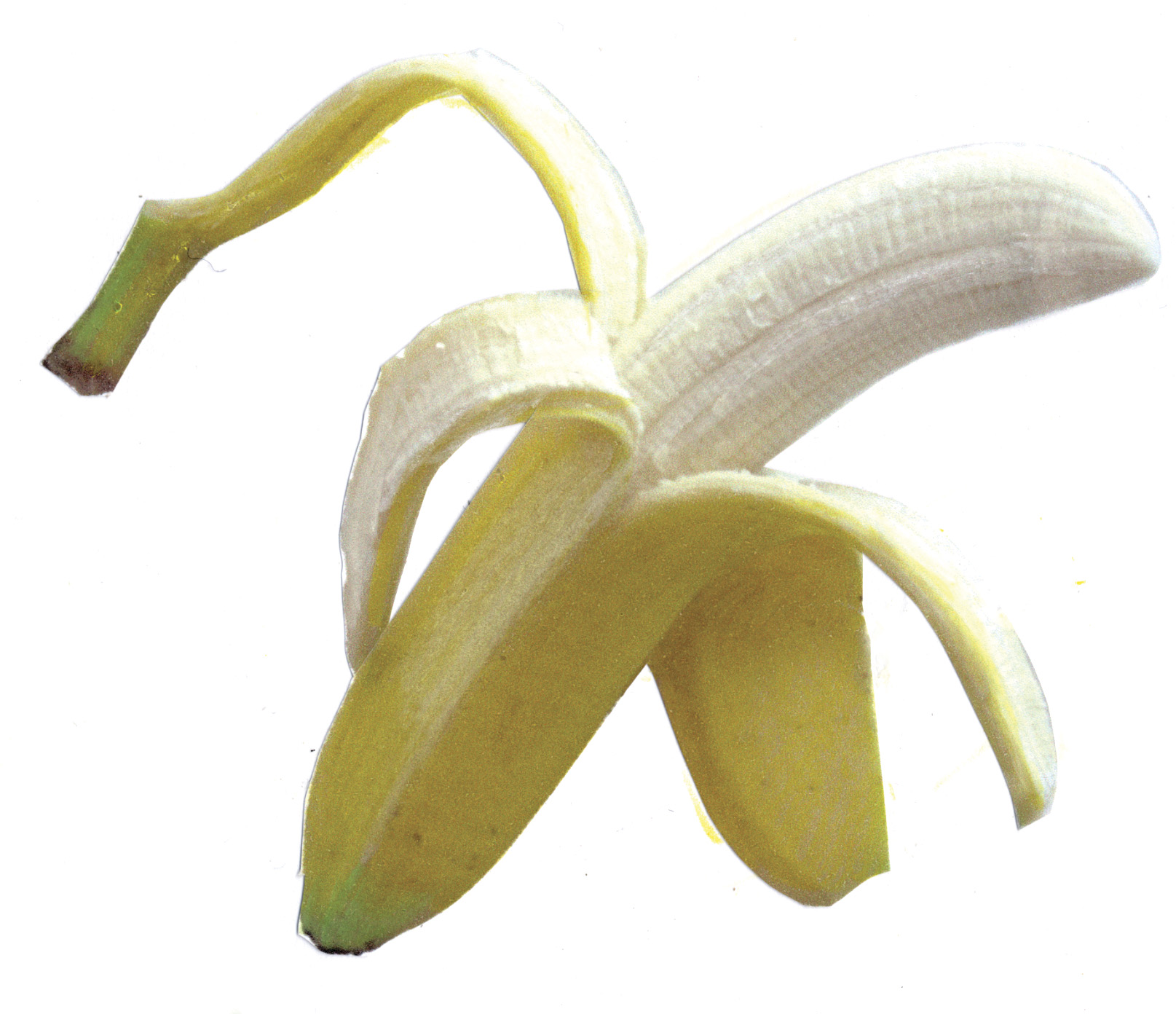 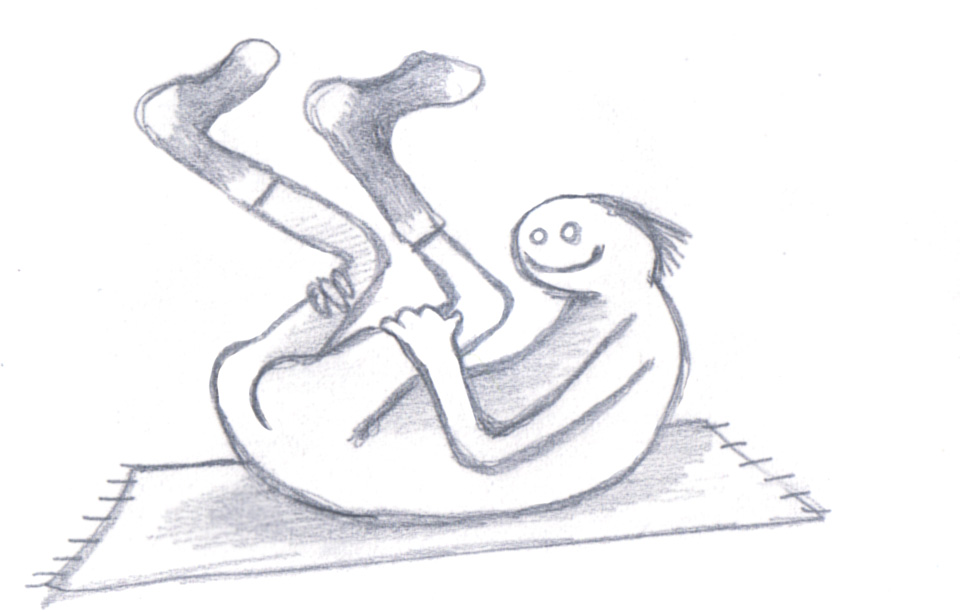 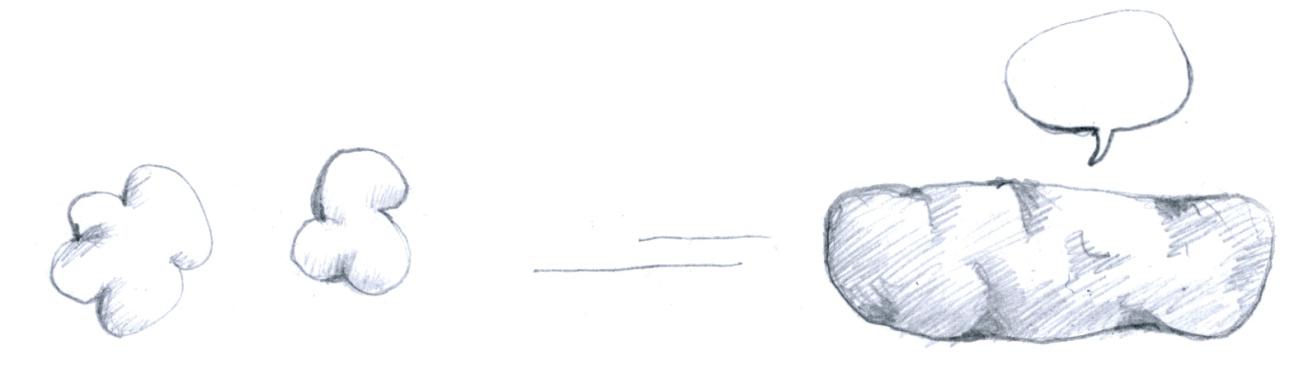 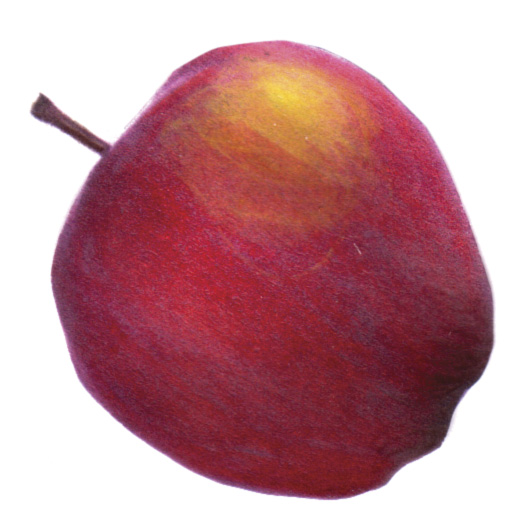 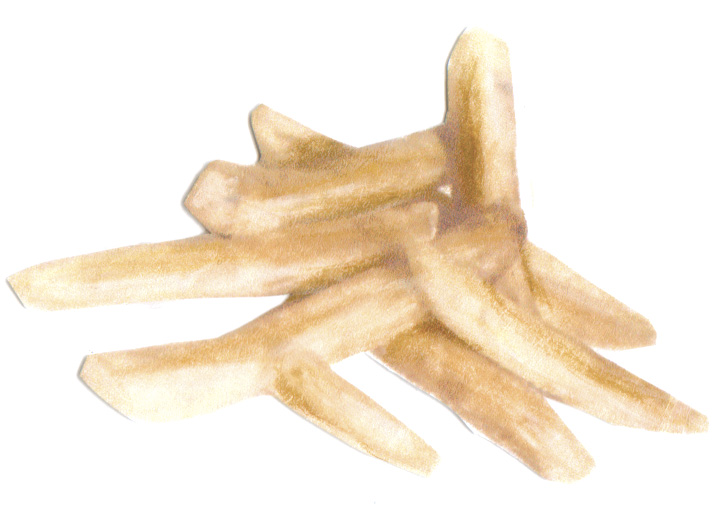 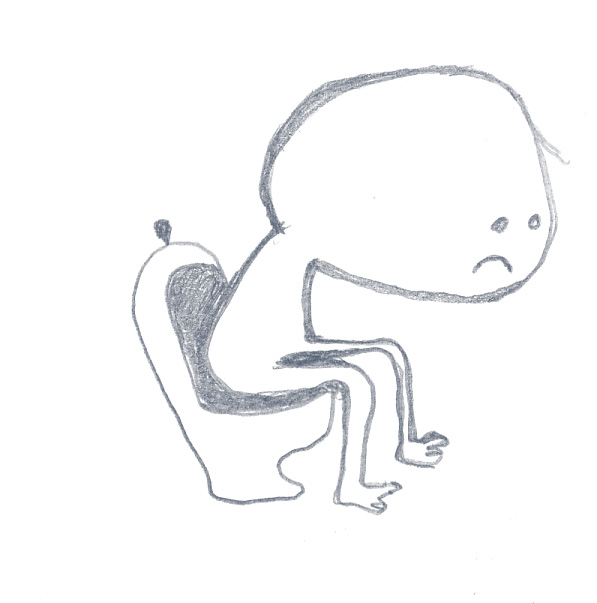 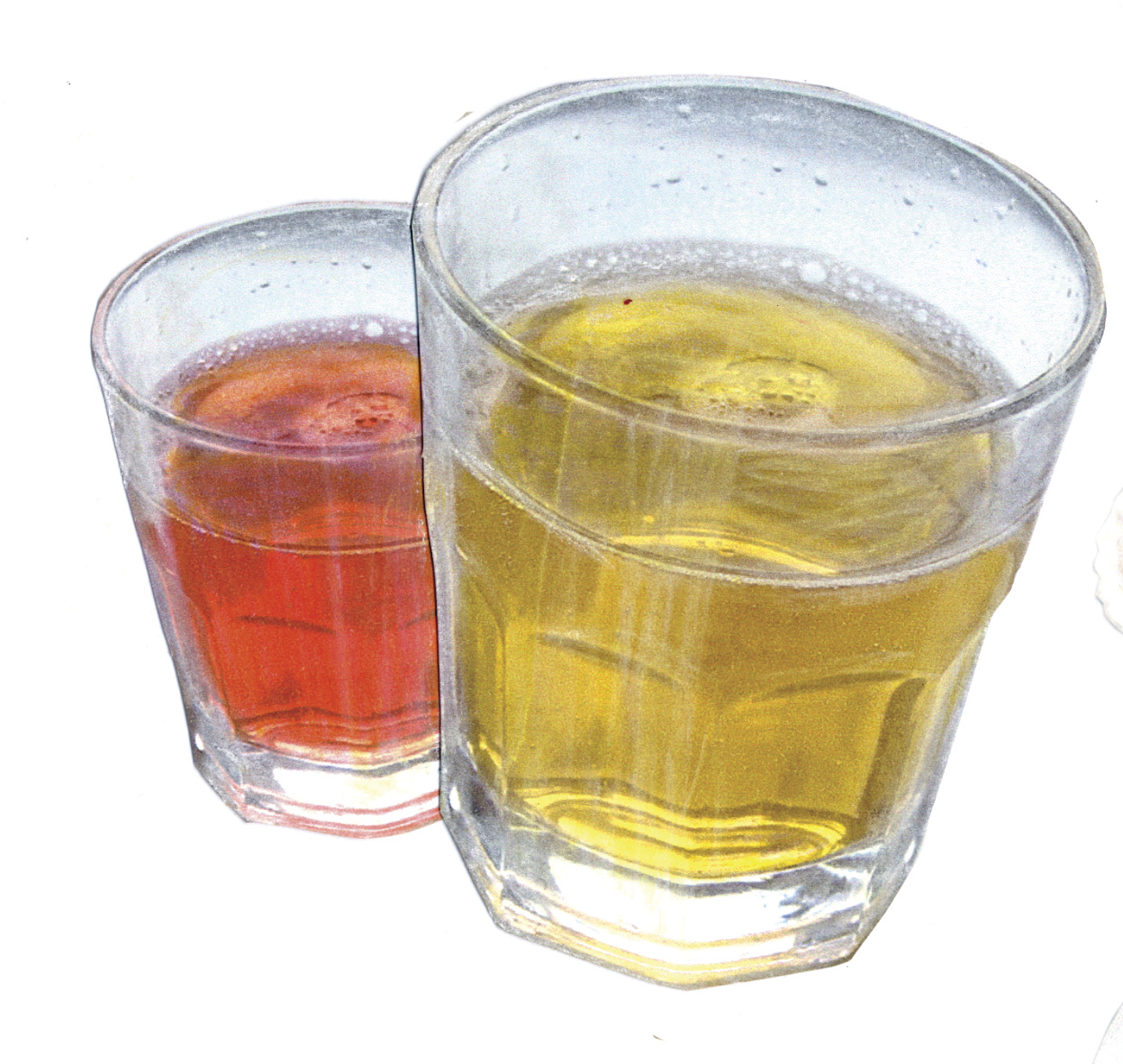 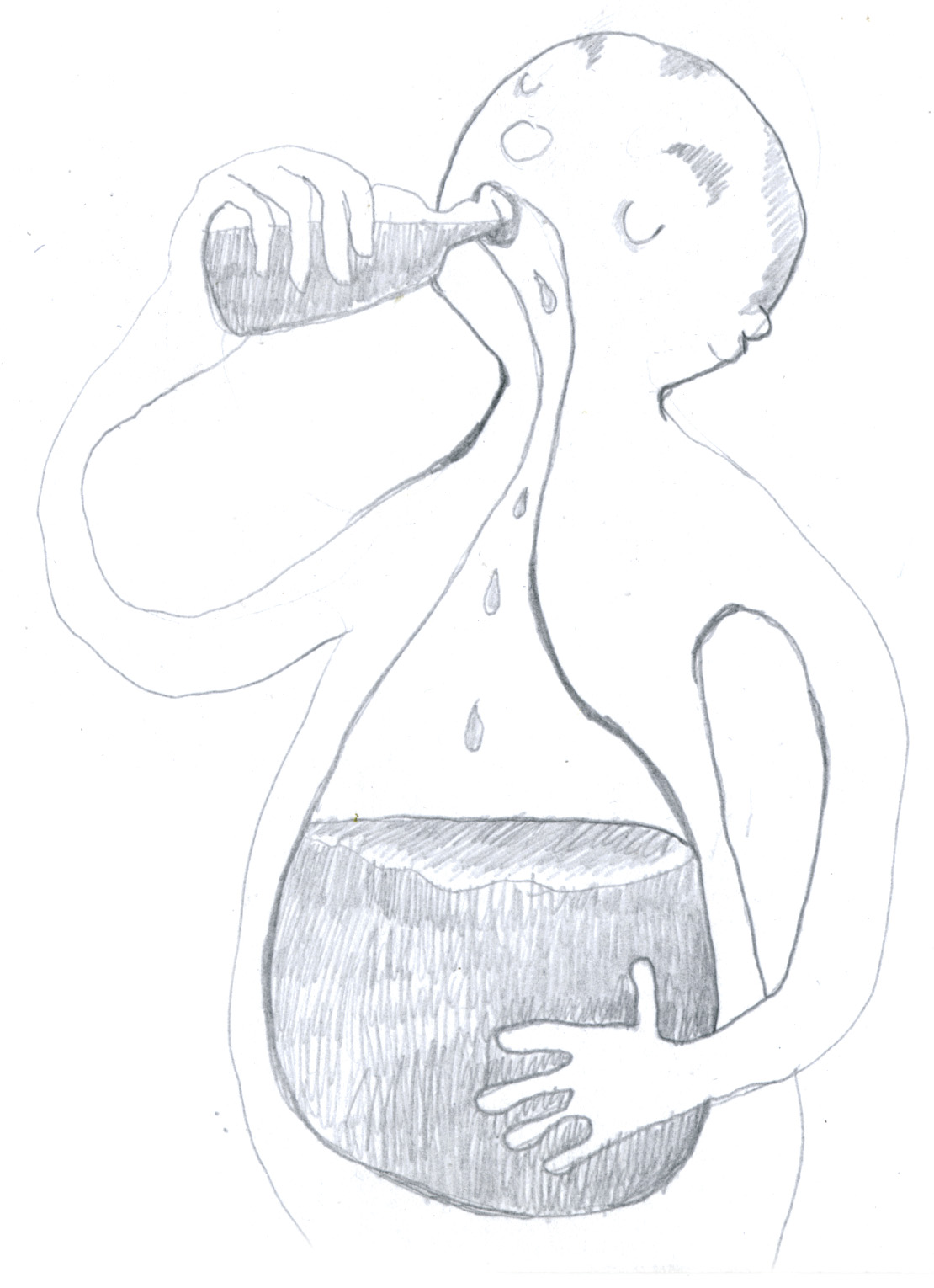 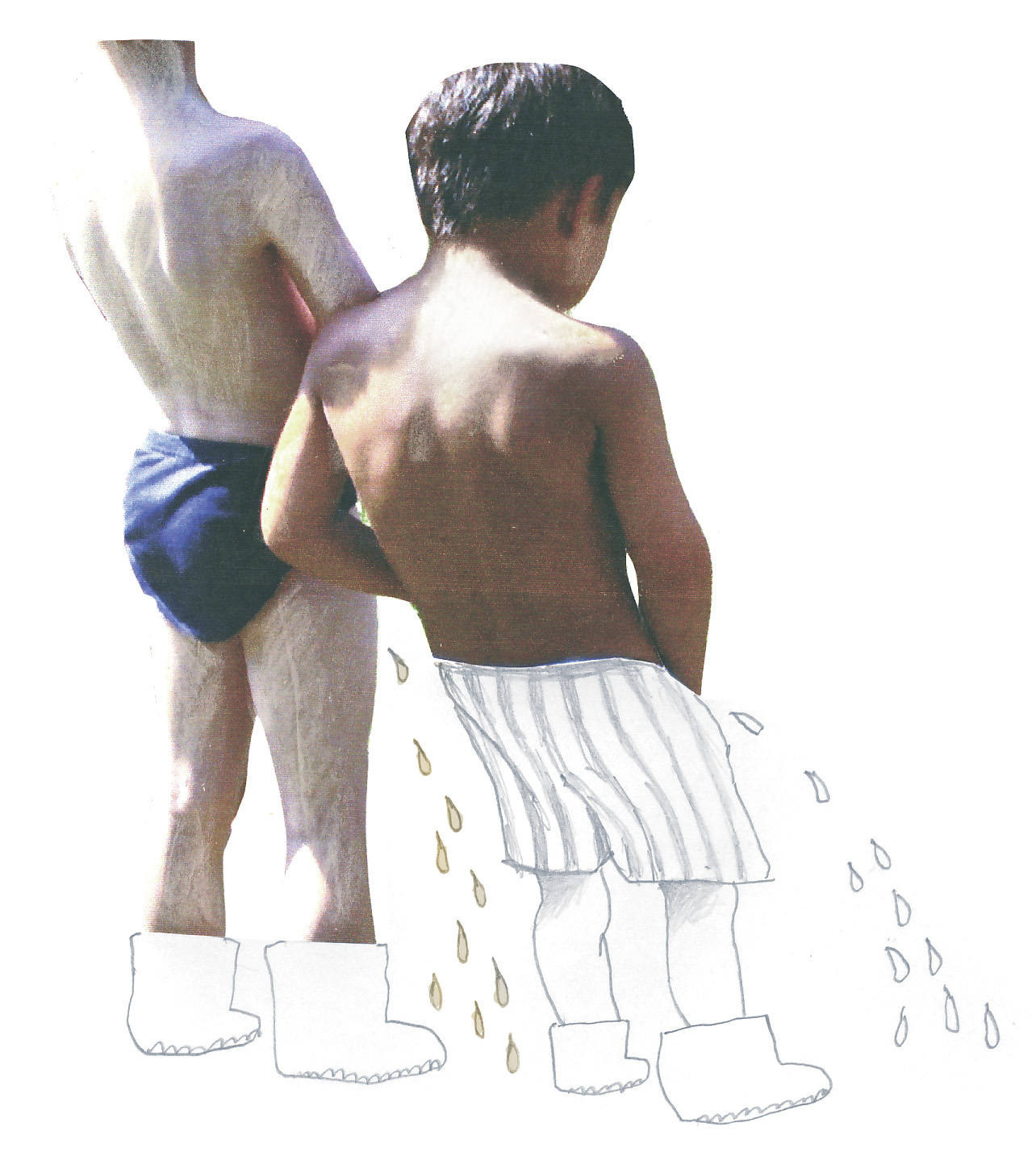 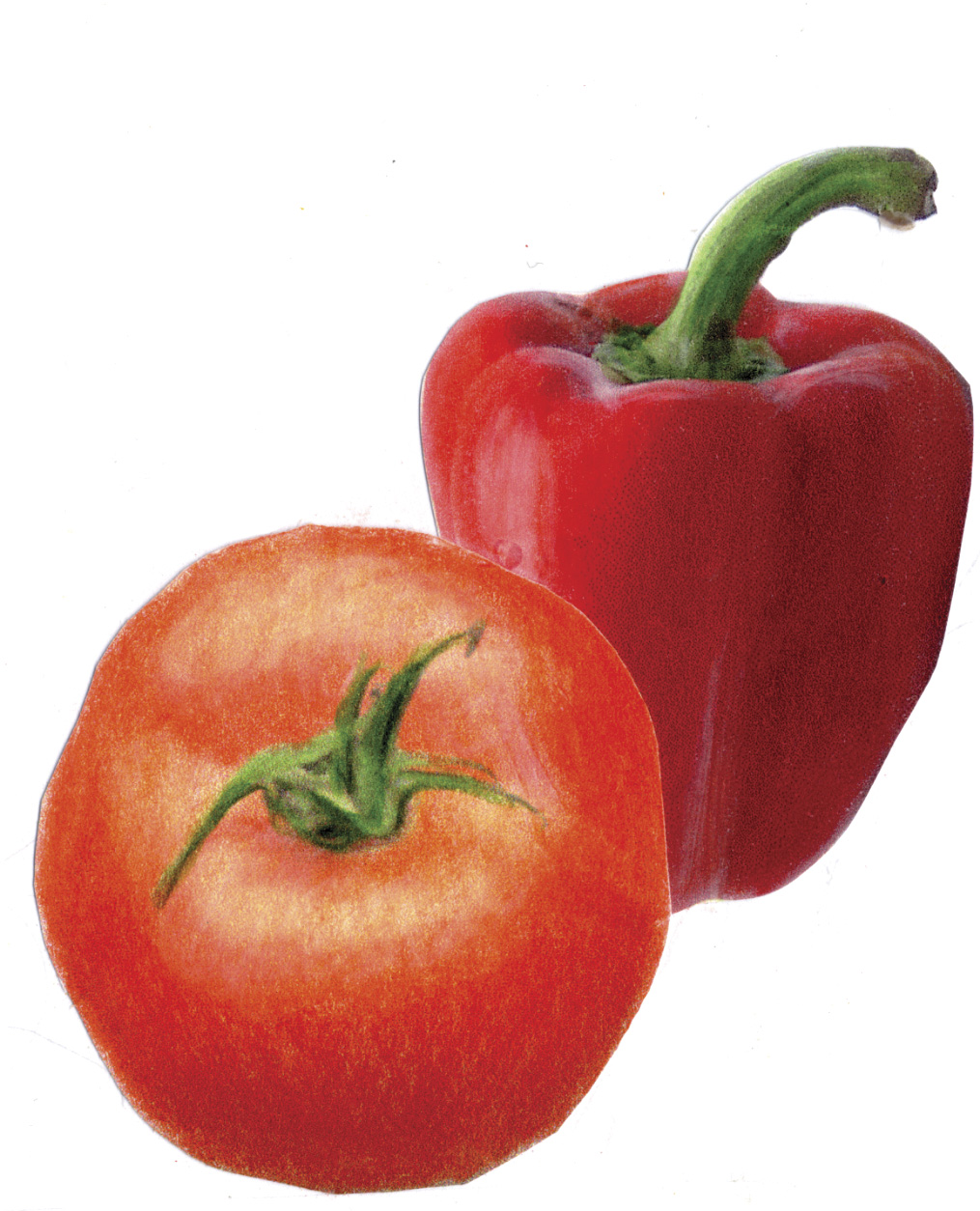 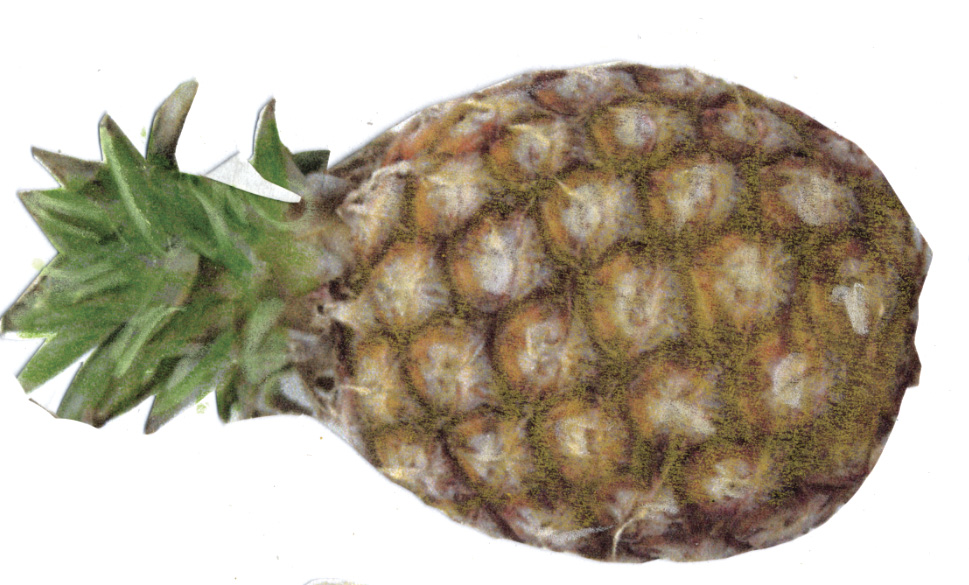 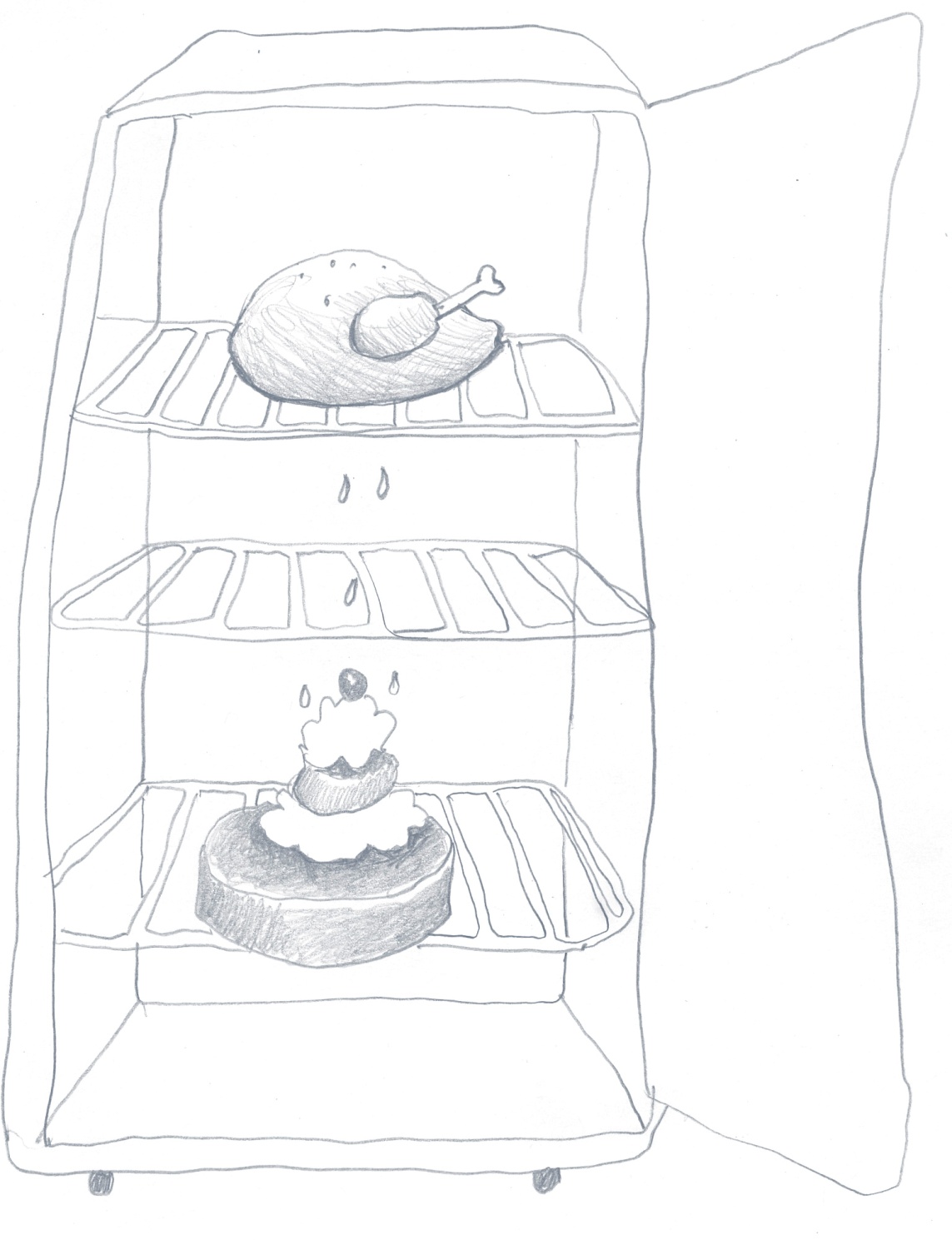 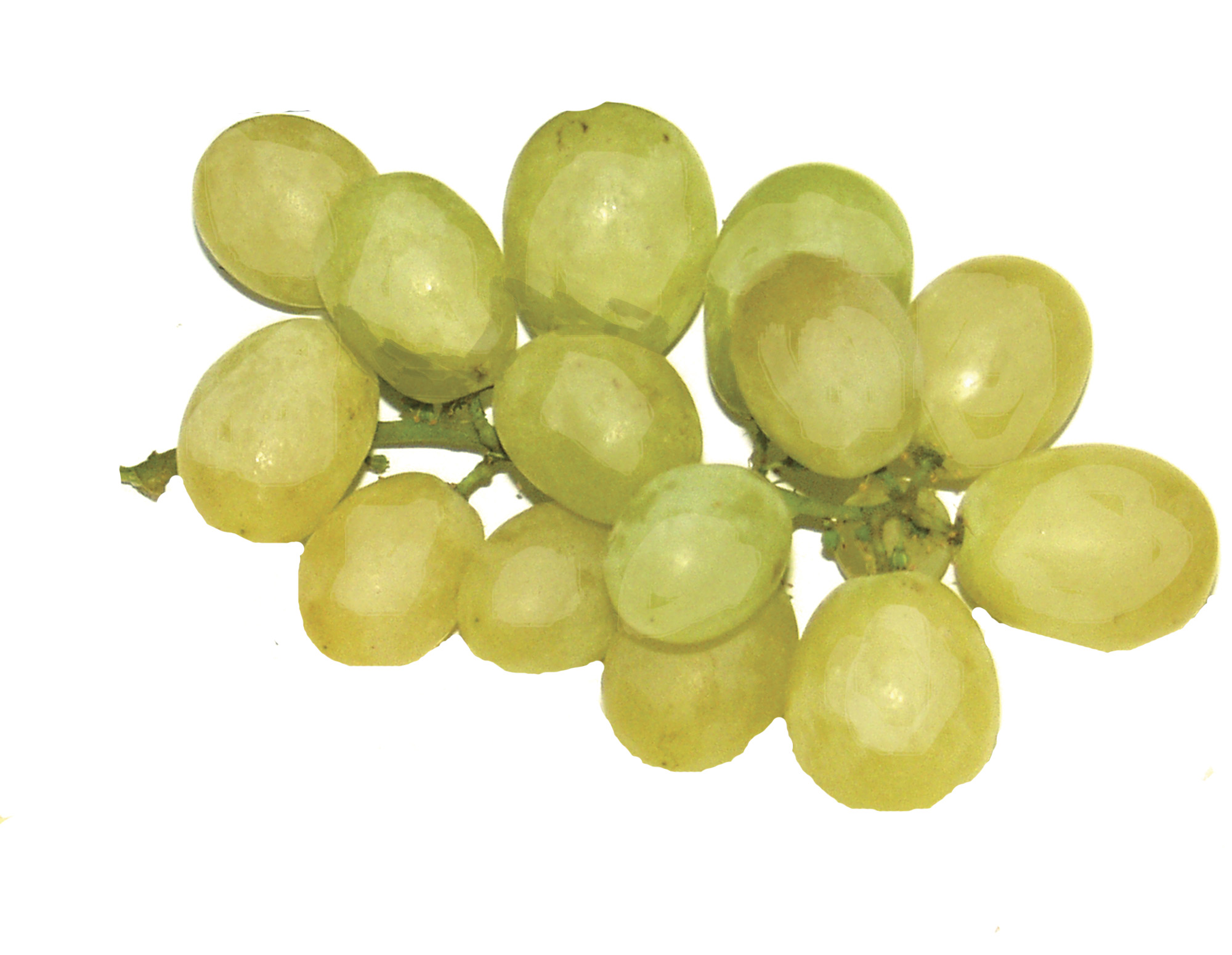 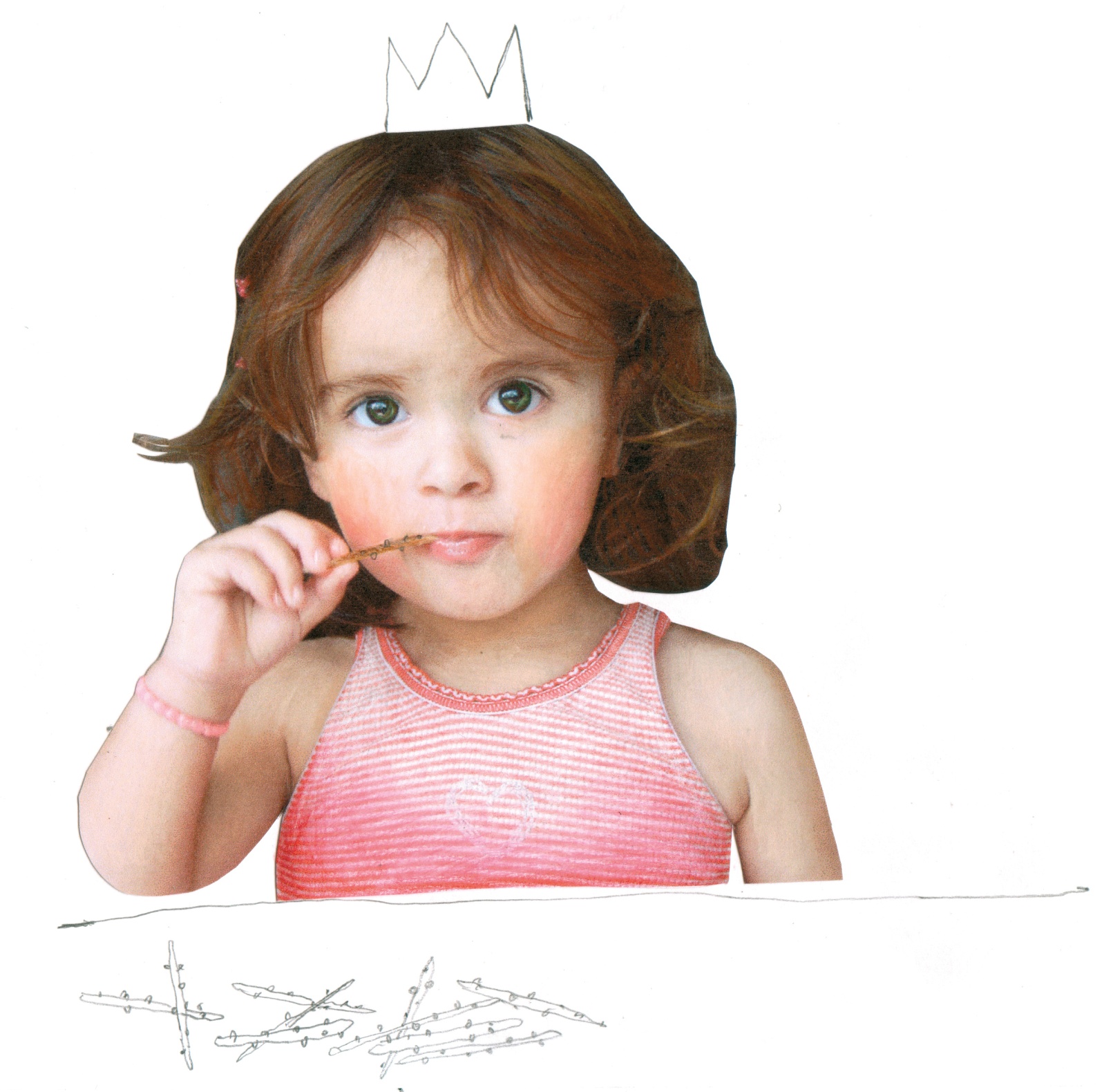 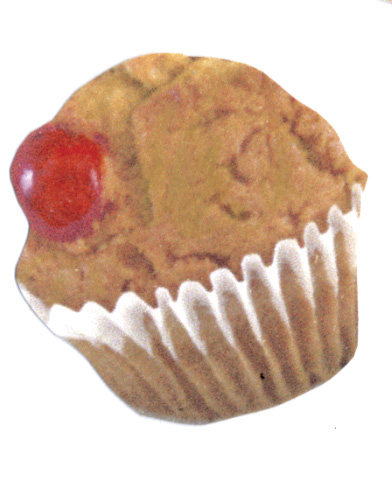 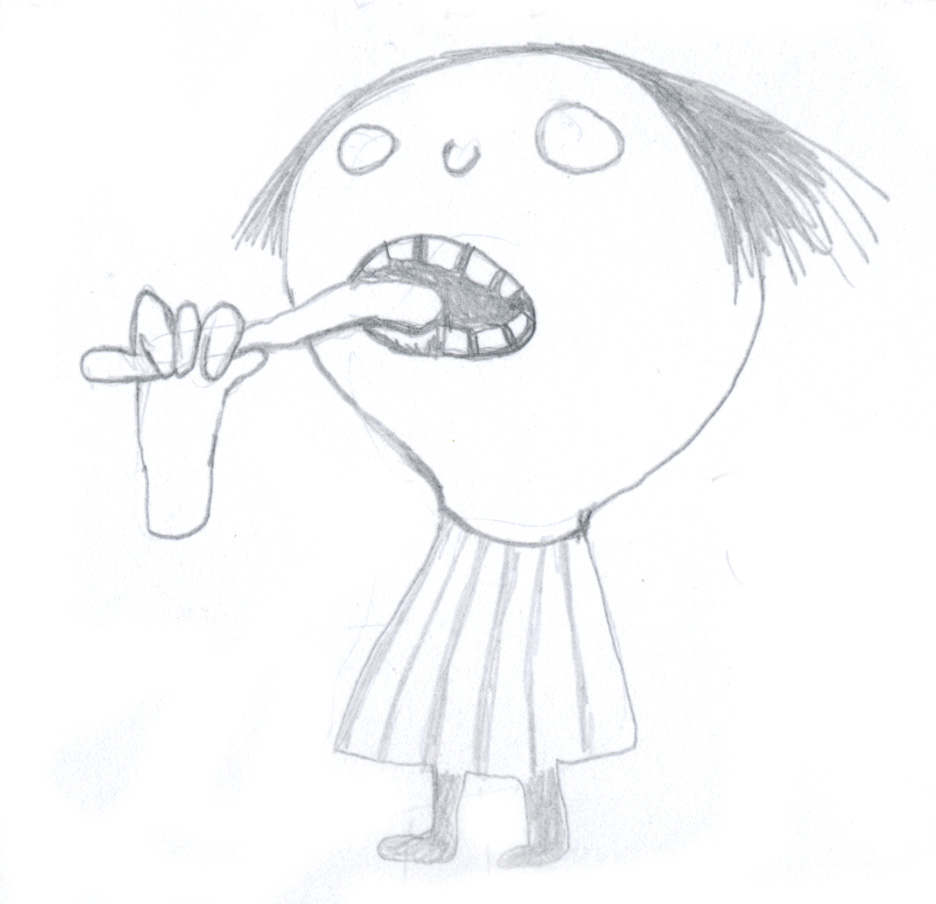 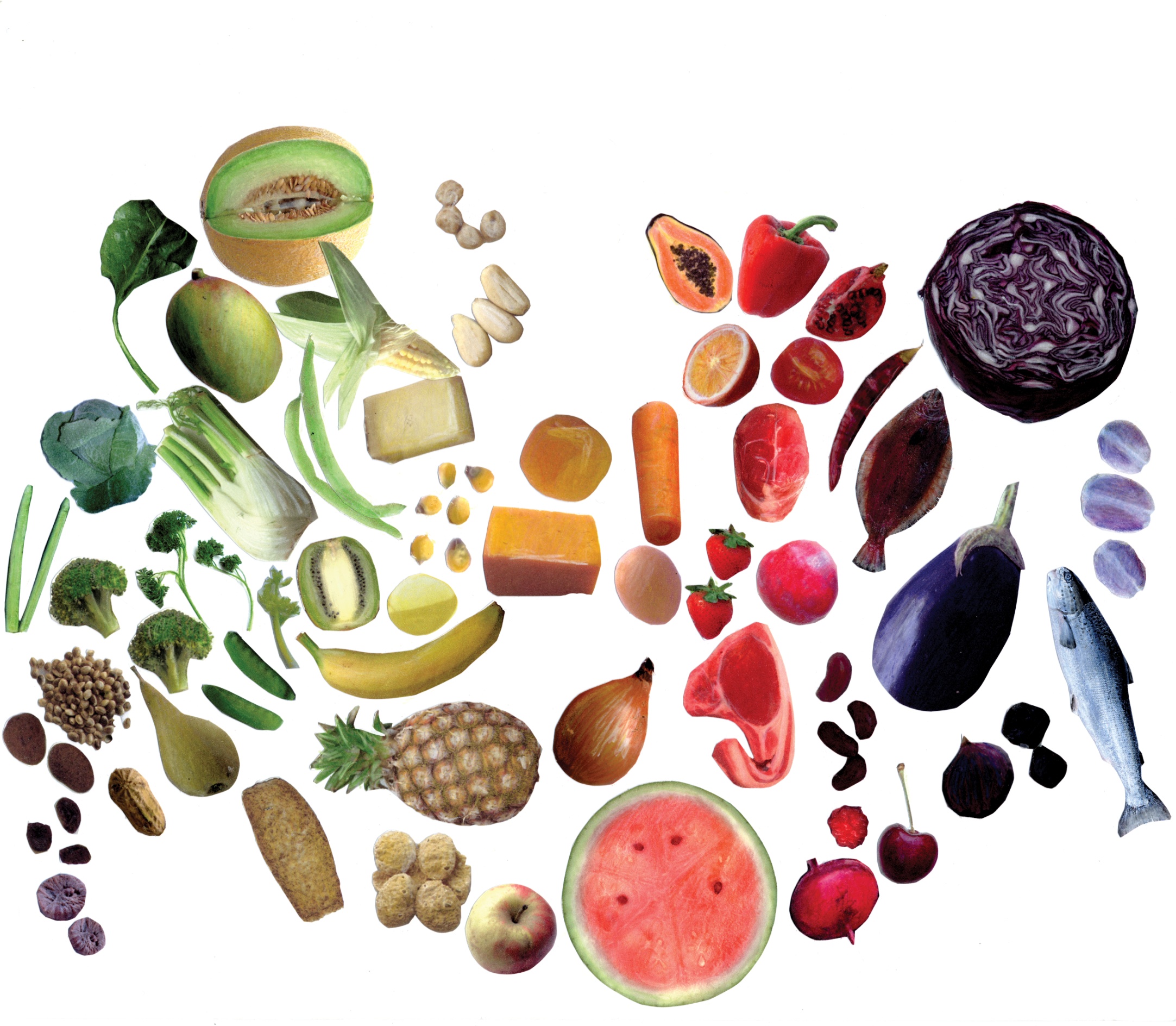 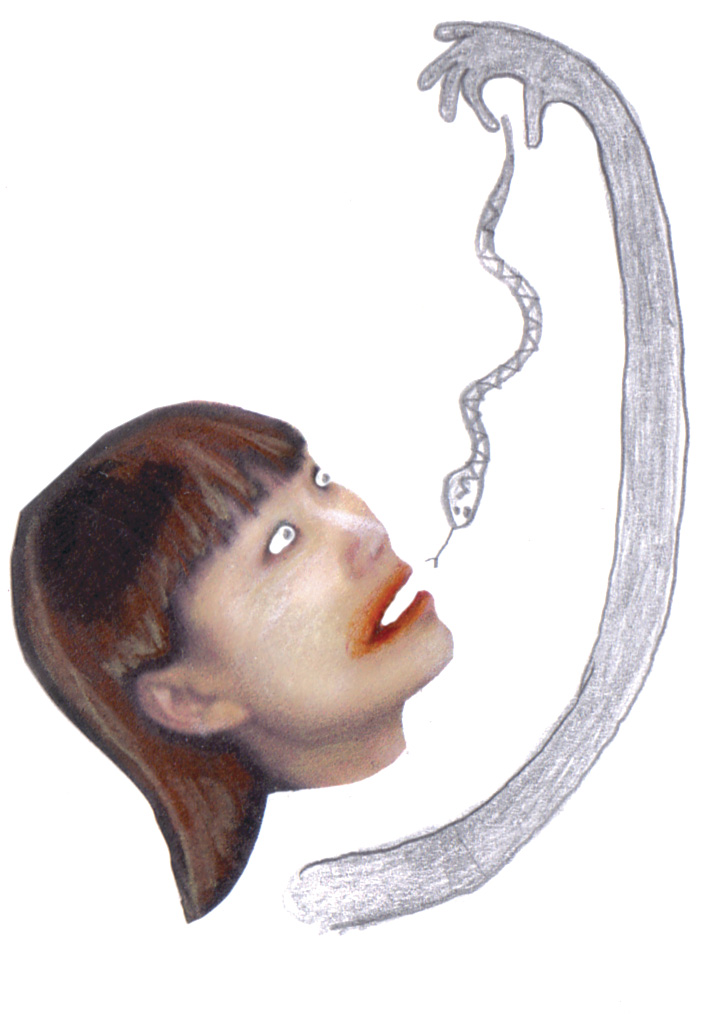 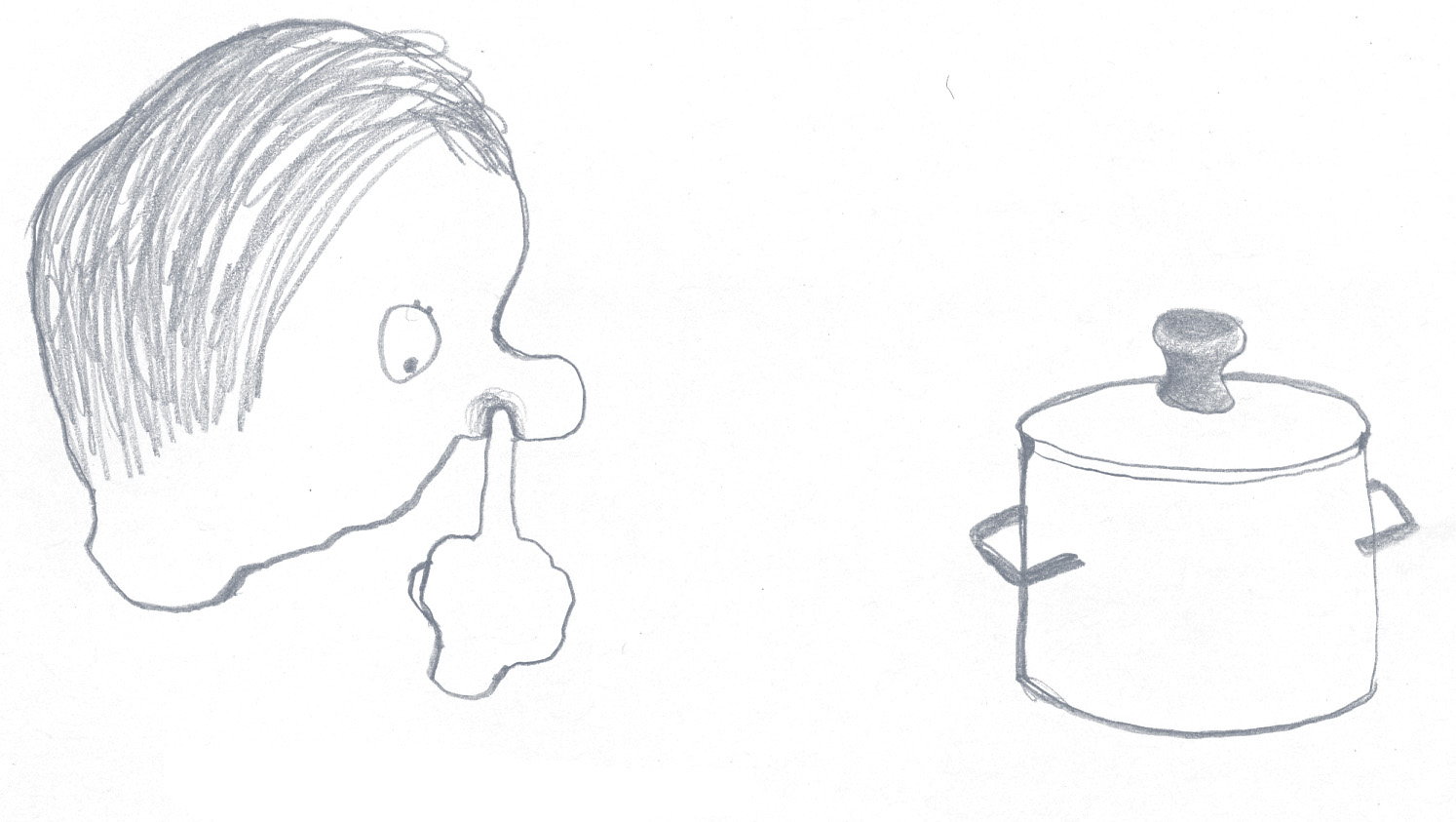 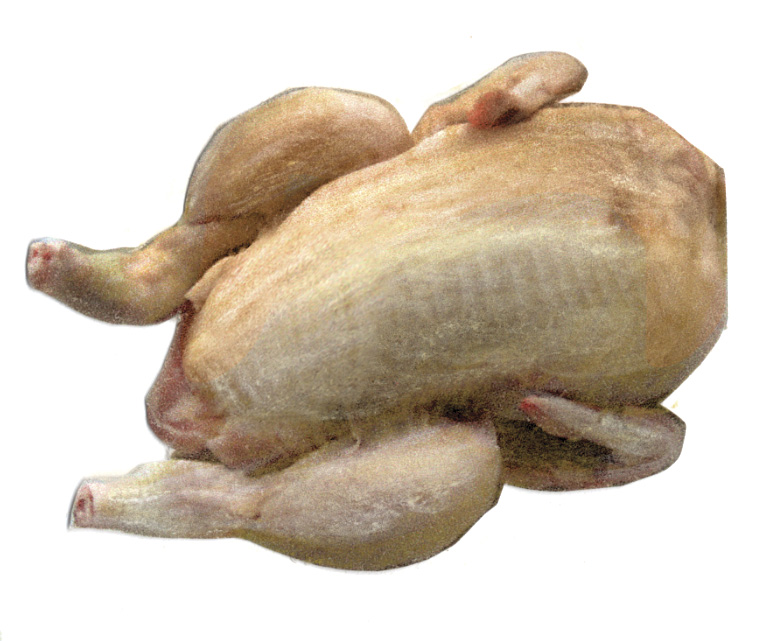 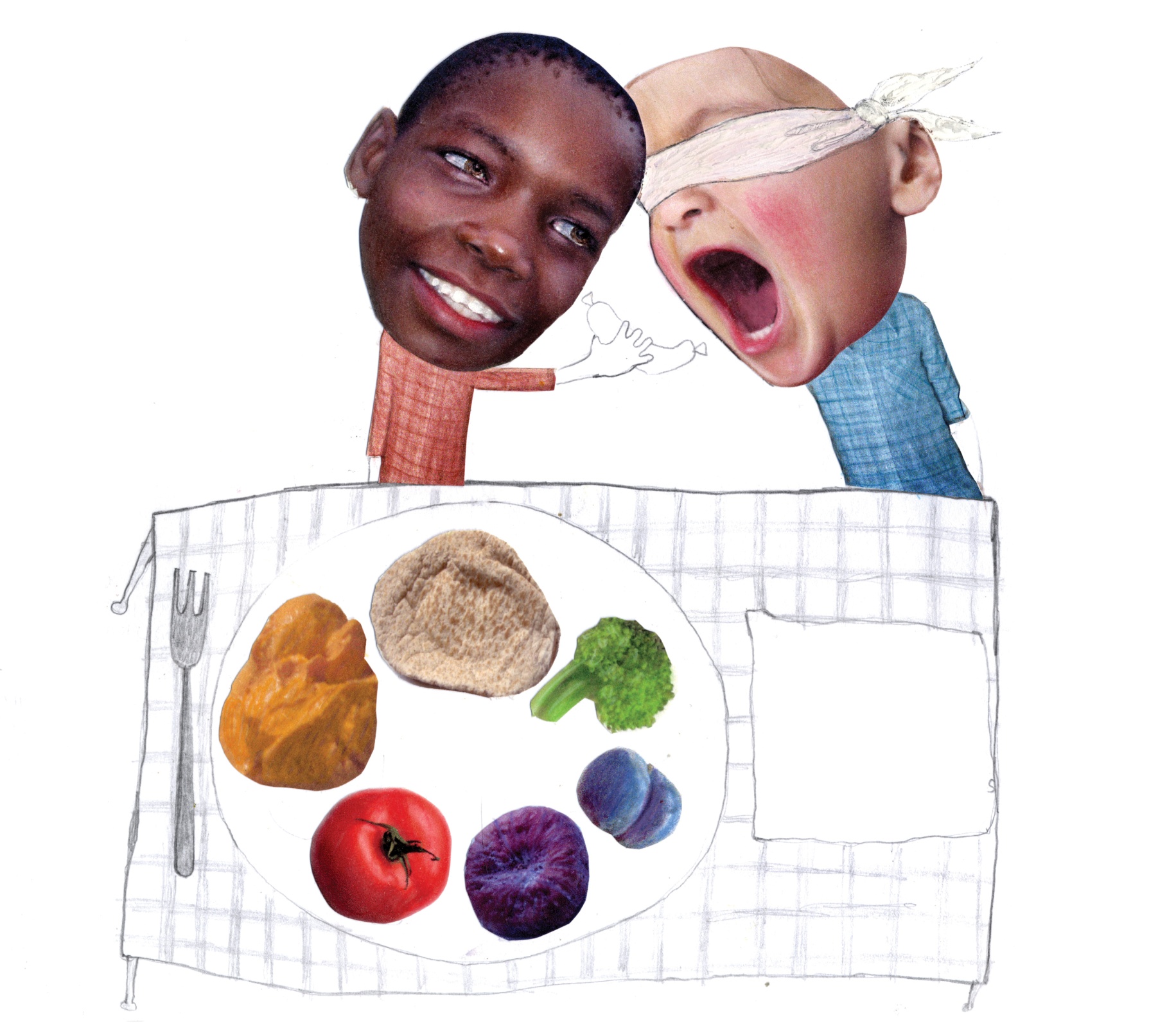 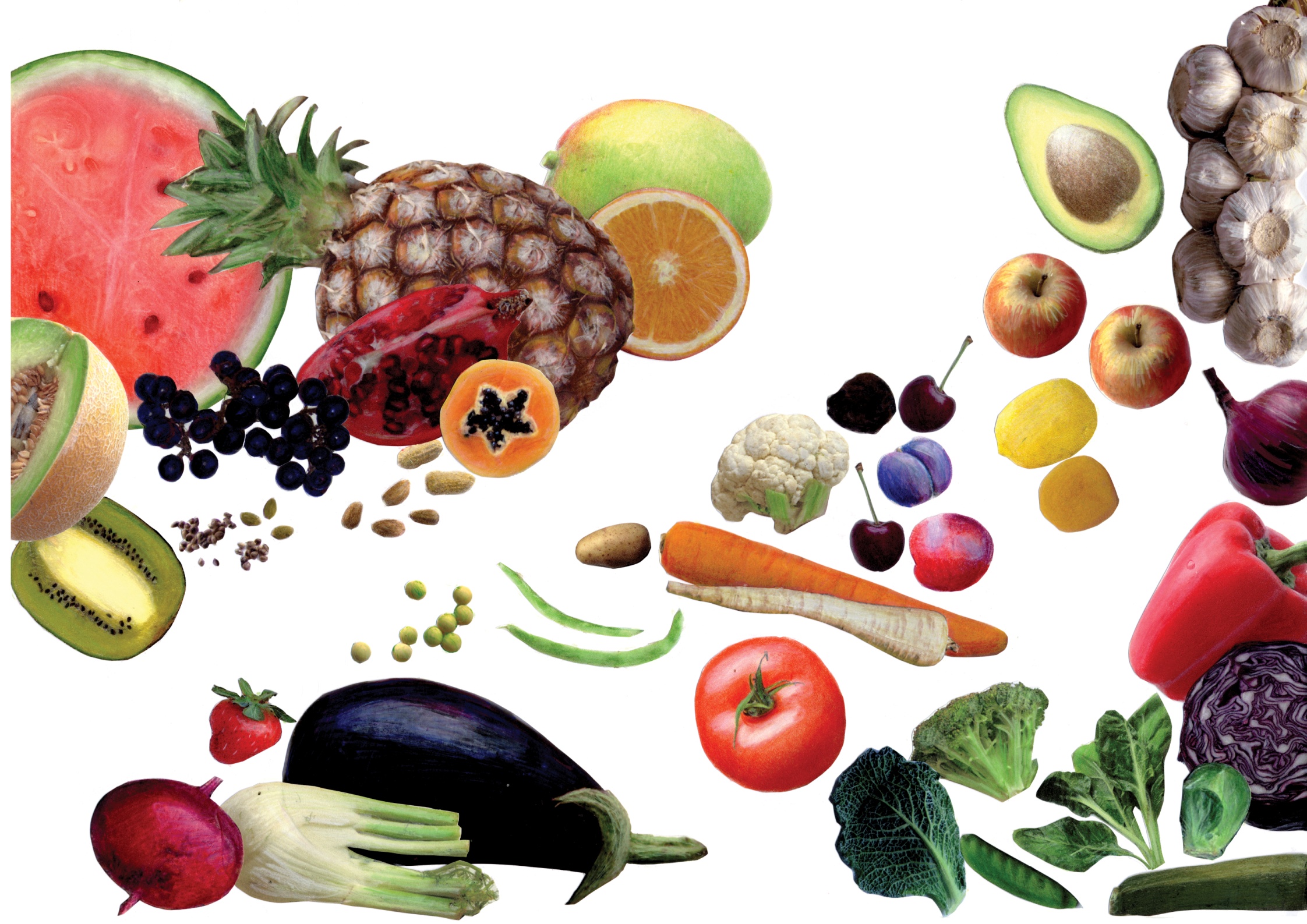